Sözcükte AnlamKarma- 211 Soru
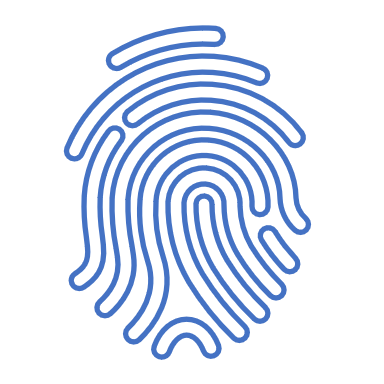 A. Özaysın
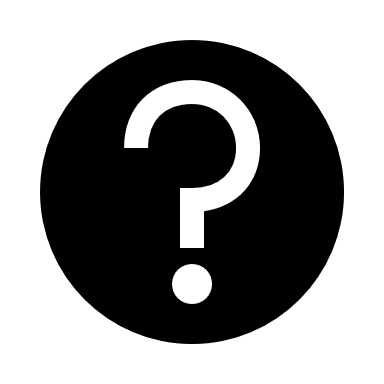 1. 	1. Odaya yemek kokusu doldu.	2. Bu hafta sonu da sahiller dolmuş.	3. Görev sürem yıl sonunda doluyor.	4. Kulüp kontenjanı maalesef doldu.Numaralandırılmış cümlelerde “dolmak” sözcüğü kaç farklı anlamda kullanılmıştır?A) 4				B) 3C) 2				D) 1
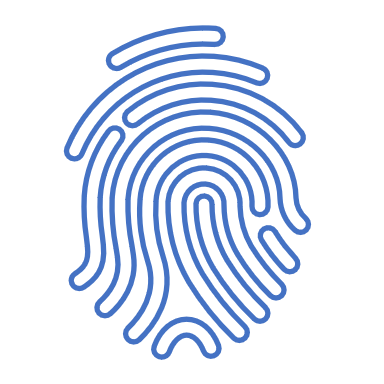 A. Özaysın
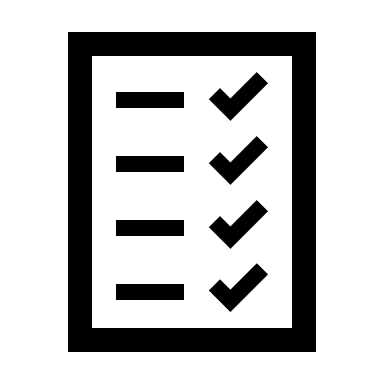 1. 	1. Odaya yemek kokusu doldu.	2. Bu hafta sonu da sahiller dolmuş.	3. Görev sürem yıl sonunda doluyor.	4. Kulüp kontenjanı maalesef doldu.Numaralandırılmış cümlelerde “dolmak” sözcüğü kaç farklı anlamda kullanılmıştır?A) 4				B) 3C) 2				D) 1
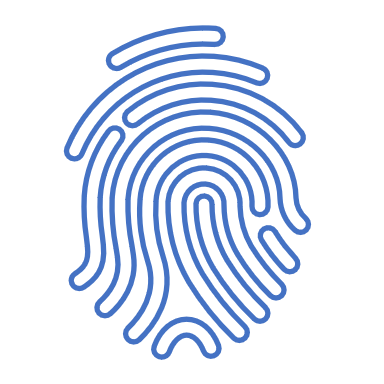 A. Özaysın
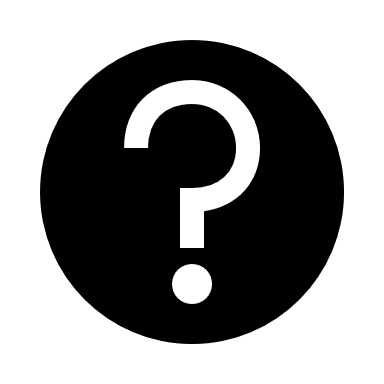 2. “Her sabah erkenden uçarak (1)zavallı kızın penceresine gidiyor, (2)acı gözyaşlarının (3)yasemin dalının üstüne (4)aktığını görüyormuş.” cümlesinde numaralandırılmış sözcüklerden hangisi mecaz anlamda kullanılmıştır?A) 1				B) 2C) 3				D) 4
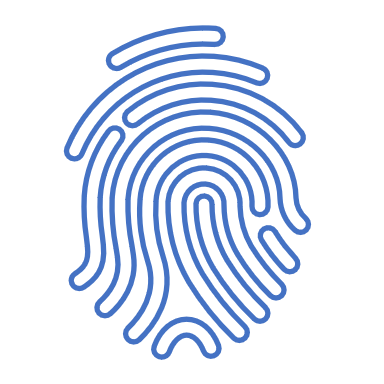 A. Özaysın
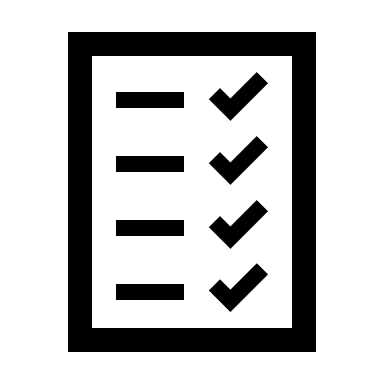 2. “Her sabah erkenden uçarak (1)zavallı kızın penceresine gidiyor, (2)acı gözyaşlarının (3)yasemin dalının üstüne (4)aktığını görüyormuş.” cümlesinde numaralandırılmış sözcüklerden hangisi mecaz anlamda kullanılmıştır?A) 1				B) 2C) 3				D) 4
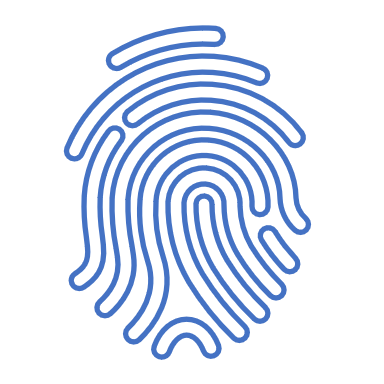 A. Özaysın
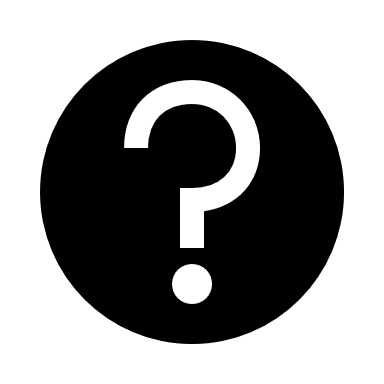 3. Aşağıdaki cümlelerde altı çizili sözcüklerden hangisi gerçek anlamda kullanılmıştır.A) Derin fikirlerini bizimle paylaşır mısın?B) Artık son derece ölçülü davranan bir çocuk oldu.C) Bu kadar çalışmadan sonra nasıl uyanık kalabilecek?D) O hep kara günlerimde yanımda oldu.
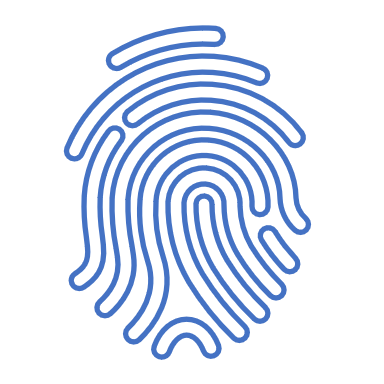 A. Özaysın
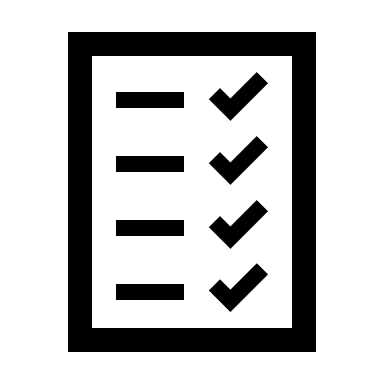 3. Aşağıdaki cümlelerde altı çizili sözcüklerden hangisi gerçek anlamda kullanılmıştır.A) Derin fikirlerini bizimle paylaşır mısın?B) Artık son derece ölçülü davranan bir çocuk oldu.C) Bu kadar çalışmadan sonra nasıl uyanık kalabilecek?D) O hep kara günlerimde yanımda oldu.
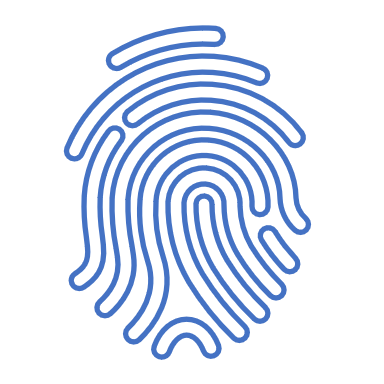 A. Özaysın
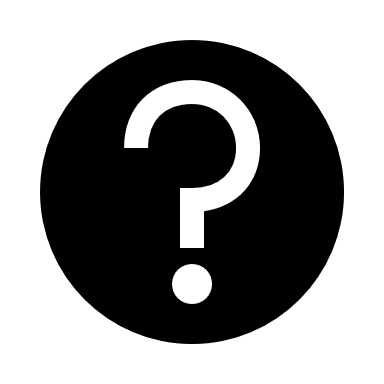 4. “Bitkiler ihtiyaç duydukları besinleri fotosentez olayıyla kendileri üretirler. Yani bitkilerin güneş ışığı, karbondioksit, su ve klorofil kullanarak besin üretmesine fotosentez denir.” Metindeki altı çizili sözcüklerden hangisi terim anlamlı değildir?A) bitki					B) fotosentezC) karbondioksit			D) klorofil
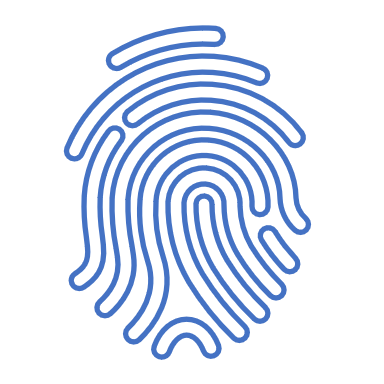 A. Özaysın
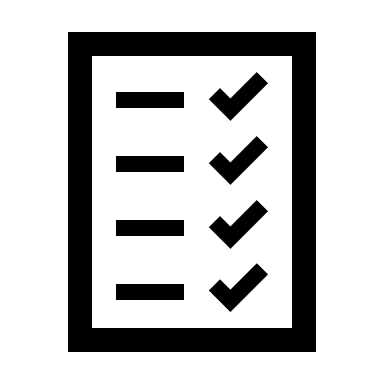 4. “Bitkiler ihtiyaç duydukları besinleri fotosentez olayıyla kendileri üretirler. Yani bitkilerin güneş ışığı, karbondioksit, su ve klorofil kullanarak besin üretmesine fotosentez denir.” Metindeki altı çizili sözcüklerden hangisi terim anlamlı değildir?A) bitki					B) fotosentezC) karbondioksit			D) klorofil
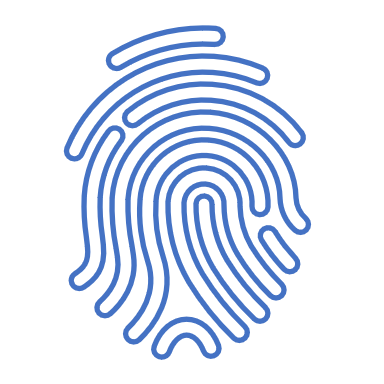 A. Özaysın
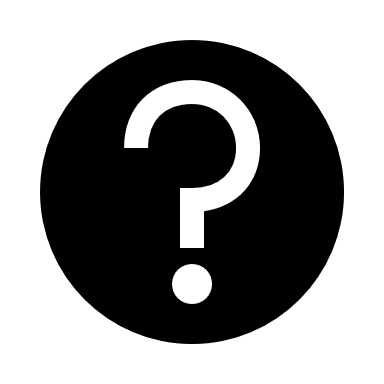 5. 	1. Bu pantolon belimi çok sıktı.	2. Bu çocuğu çok sıkıyorlar.	3. Yangına su sıkmakta çok geç kaldılar.Aşağıdakilerden hangisi numaralandırılmış cümlelerdeki “sıkmak” sözcüğünün anlamlarından biri değildir?A) Basınçlı bir araçla fışkırtmak, püskürtmek.B) Bir şeyin suyunu basınçla çıkarıp akıtmak.C) Baskı altına almak, üzmek, bunaltmak, zorlamak.D) Dar gelmek.
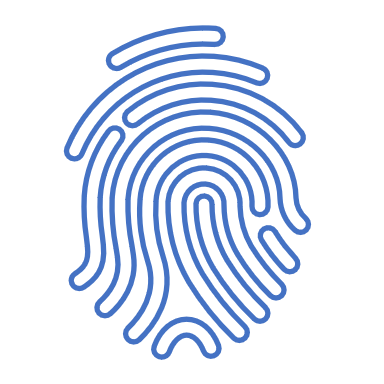 A. Özaysın
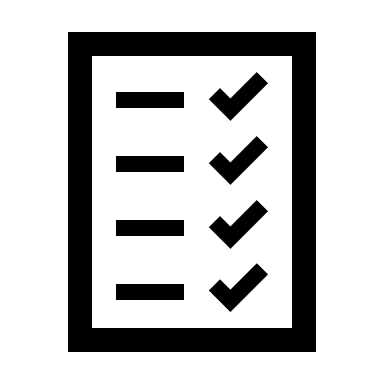 5. 	1. Bu pantolon belimi çok sıktı.	2. Bu çocuğu çok sıkıyorlar.	3. Yangına su sıkmakta çok geç kaldılar.Aşağıdakilerden hangisi numaralandırılmış cümlelerdeki “sıkmak” sözcüğünün anlamlarından biri değildir?A) Basınçlı bir araçla fışkırtmak, püskürtmek.B) Bir şeyin suyunu basınçla çıkarıp akıtmak.C) Baskı altına almak, üzmek, bunaltmak, zorlamak.D) Dar gelmek.
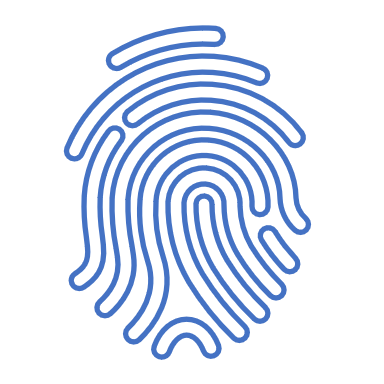 A. Özaysın
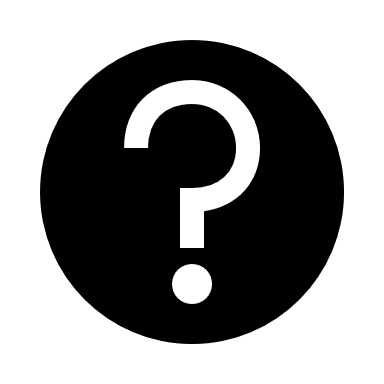 6. Aşağıdaki cümlelerin hangisinde “gelmek” sözcüğü “katılmak, eklenmek” anlamında kullanılmıştır?A) Türkçede ekler kelimelerin sonuna gelir.B) Çocuğun boyu omzuma kadar geliyor.C) Dün arkadaşlarım ziyarete geldiler.D) Ondan kimseye kötülük gelmez.
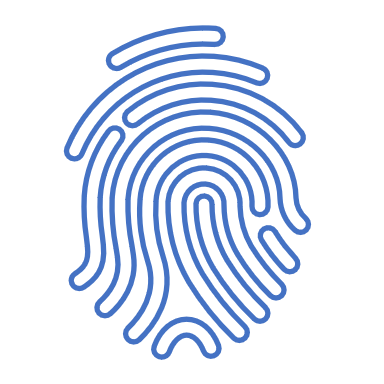 A. Özaysın
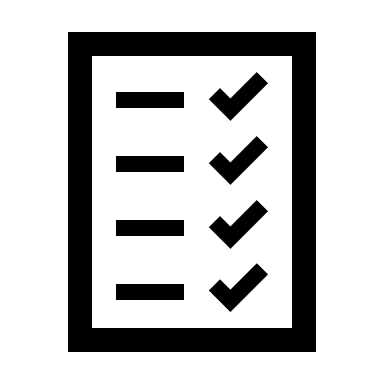 6. Aşağıdaki cümlelerin hangisinde “gelmek” sözcüğü “katılmak, eklenmek” anlamında kullanılmıştır?A) Türkçede ekler kelimelerin sonuna gelir.B) Çocuğun boyu omzuma kadar geliyor.C) Dün arkadaşlarım ziyarete geldiler.D) Ondan kimseye kötülük gelmez.
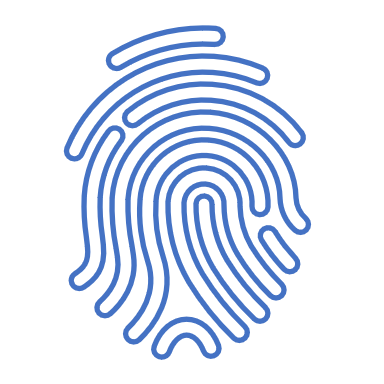 A. Özaysın
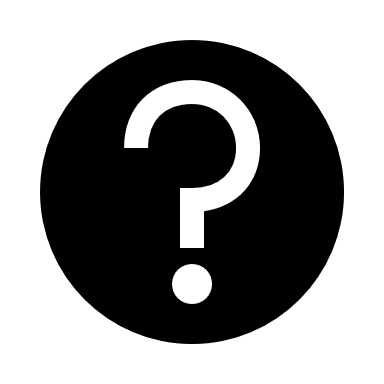 7. “Her geçen gün daha ağırbaşlı bir çocuk oluyor.” cümlesinde altı çizili sözcüğün yerine aşağıdaki hangisi getirilirse cümle olumsuz bir anlam kazanır?A) oturaklı			B) ölçülüC) olgun			D) hoppa
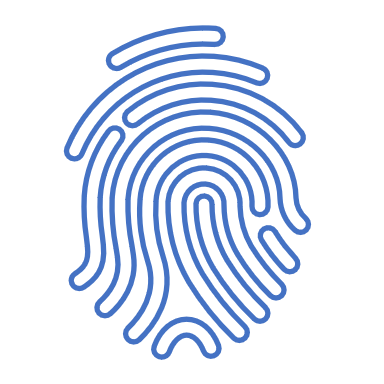 A. Özaysın
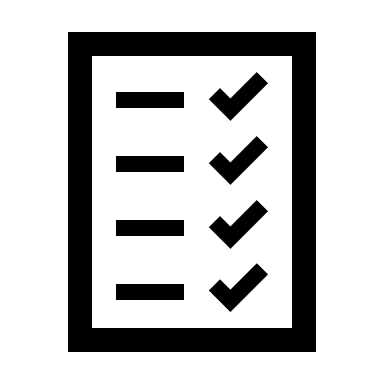 7. “Her geçen gün daha ağırbaşlı bir çocuk oluyor.” cümlesinde altı çizili sözcüğün yerine aşağıdaki hangisi getirilirse cümle olumsuz bir anlam kazanır?A) oturaklı			B) ölçülüC) olgun			D) hoppa
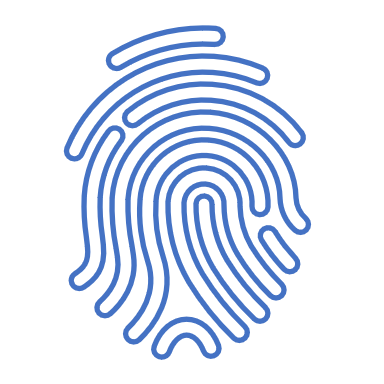 A. Özaysın
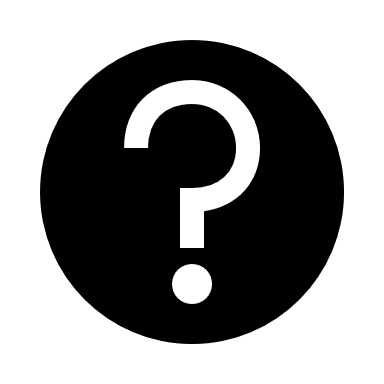 8. 	1. Doktor stetoskop ile vücudunu dinledi.	2. Bu konuya farklı bir açıyla yaklaşmalısın.	3. İsim tamlamaları üçe ayrılır.	4. Öğretmen şarkının notlarını yazıyor.Numaralandırılmış cümlelerde kullanılan terim anlamlı sözcükler aşağıdaki alanlardan hangisine ait olamaz?A) Dilbilgisi			B) TıpC) Matematik			D) Müzik
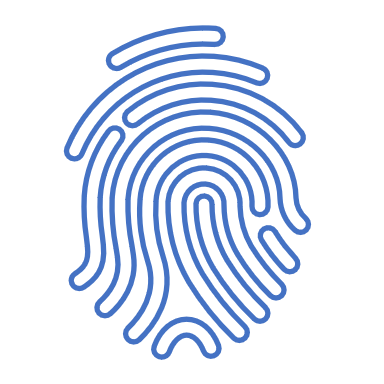 A. Özaysın
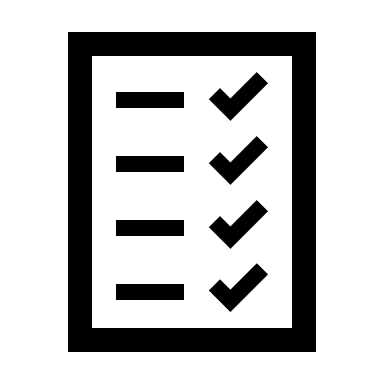 8. 	1. Doktor stetoskop ile vücudunu dinledi.	2. Bu konuya farklı bir açıyla yaklaşmalısın.	3. İsim tamlamaları üçe ayrılır.	4. Öğretmen şarkının notlarını yazıyor.Numaralandırılmış cümlelerde kullanılan terim anlamlı sözcükler aşağıdaki alanlardan hangisine ait olamaz?A) Dilbilgisi			B) TıpC) Matematik			D) Müzik
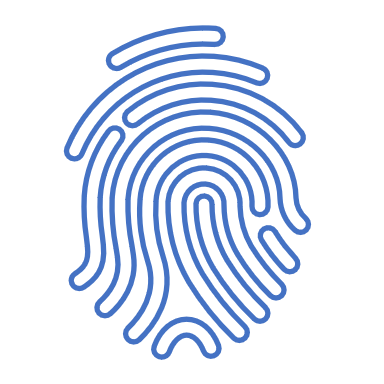 A. Özaysın
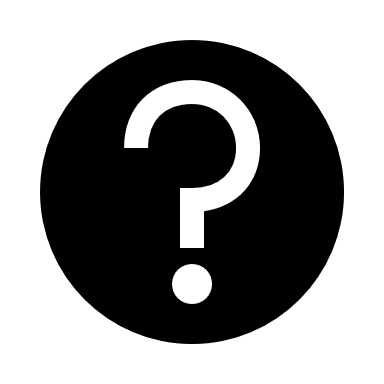 9. 	1. Bu işin kokusu yakında çıkar bence.	2. İki noktadan tek doğru geçer.	3. Ağacın muhteşem kokusu bizi büyüledi.	4. Doğru bir haber veren gazete kalmadı.Numaralandırılmış cümlelerdeki altı çizili sözcüklerin anlam özellikleri aşağıdakilerden hangisinde sırasıyla verilmiştir?A) Gerçek - Mecaz - Terim - MecazB) Mecaz - Terim - Gerçek - GerçekC) Gerçek - Gerçek - Mecaz - TerimD) Mecaz - Gerçek - Mecaz - Terim
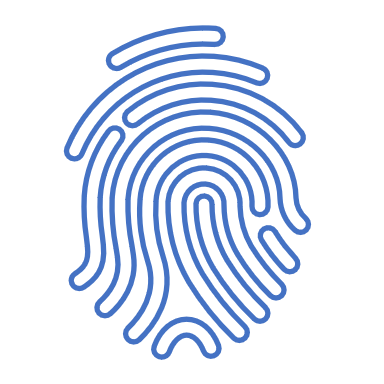 A. Özaysın
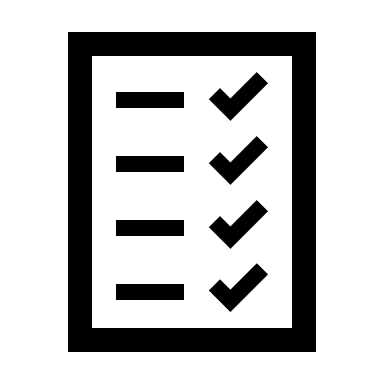 9. 	1. Bu işin kokusu yakında çıkar bence.	2. İki noktadan tek doğru geçer.	3. Ağacın muhteşem kokusu bizi büyüledi.	4. Doğru bir haber veren gazete kalmadı.Numaralandırılmış cümlelerdeki altı çizili sözcüklerin anlam özellikleri aşağıdakilerden hangisinde sırasıyla verilmiştir?A) Gerçek - Mecaz - Terim - MecazB) Mecaz - Terim - Gerçek - GerçekC) Gerçek - Gerçek - Mecaz - TerimD) Mecaz - Gerçek - Mecaz - Terim
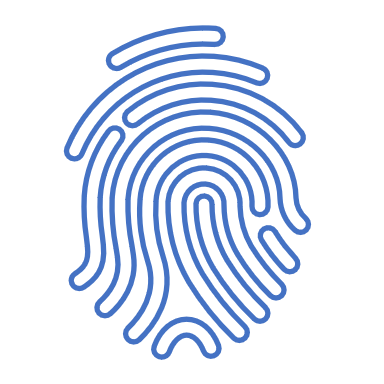 A. Özaysın
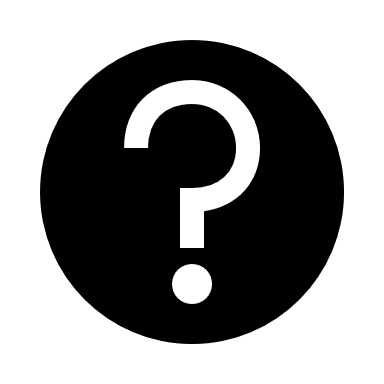 10. “Bu kötü günlerin bir gün geçeceğinden eminim.” cümlesindeki altı çizili sözcüğün eş anlamlısı aşağıdaki cümlelerin hangisinde kullanılmıştır?A) Teknemiz karaya yanaşmak üzereydi.B) Bu kara dönemleri hatırlamak istemiyorum.C) Kara kara düşünüp kendini bitirme.D) Kara atımı ahırdan alıp götürmüşler.
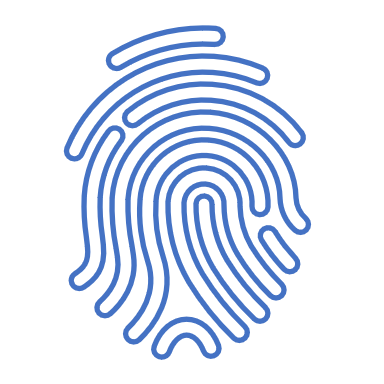 A. Özaysın
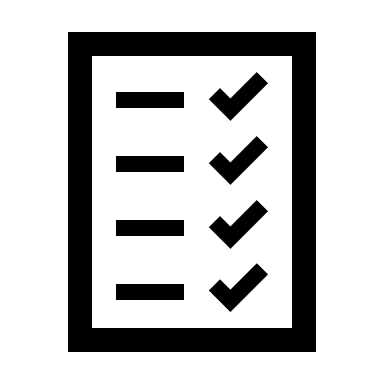 10. “Bu kötü günlerin bir gün geçeceğinden eminim.” cümlesindeki altı çizili sözcüğün eş anlamlısı aşağıdaki cümlelerin hangisinde kullanılmıştır?A) Teknemiz karaya yanaşmak üzereydi.B) Bu kara dönemleri hatırlamak istemiyorum.C) Kara kara düşünüp kendini bitirme.D) Kara atımı ahırdan alıp götürmüşler.
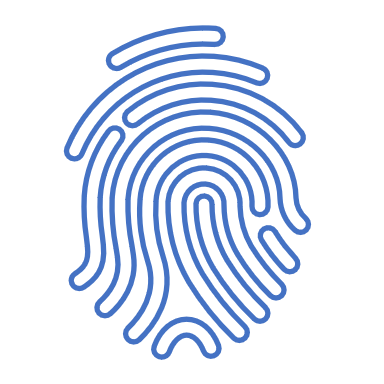 A. Özaysın
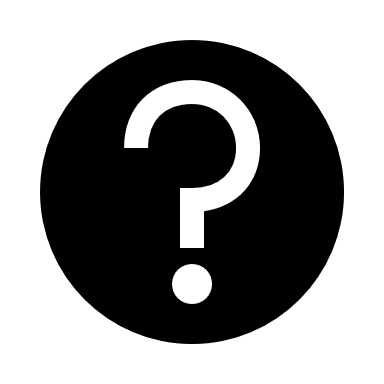 11. Aşağıda verilen cümlelerde kullanılan deyimlerin anlamları ile ilgili yapılan eşleştirmelerdeki yanlışlık aşağıdakilerden hangileri yer değiştirirse giderilir?	Cümleler				Deyim AnlamlarıAdamı durup dururken ekmeğinden ettiler.		1.İşinden çıkarmak veya atmak.Dükkânı soyup soğana çevirmişler.			2. İftihar etmek, övünç duymak.Kendine bir çekidüzen vermelisin.			3. Karışıklığı, dağınıklığı, başıbozukluğu gidermek.Senin başarılarınla göğsüm kabarıyor oğlum.		4. Her şeyini, varını yoğunu elinden almak.A) 1 ve 4				B) 2 ve 3C) 1 ve 3				D) 2 ve 4
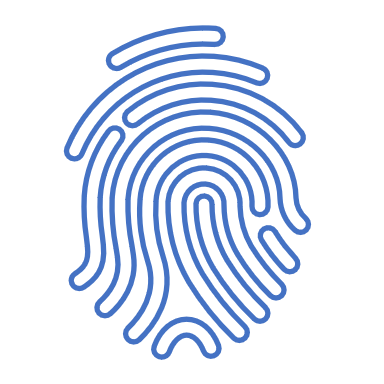 A. Özaysın
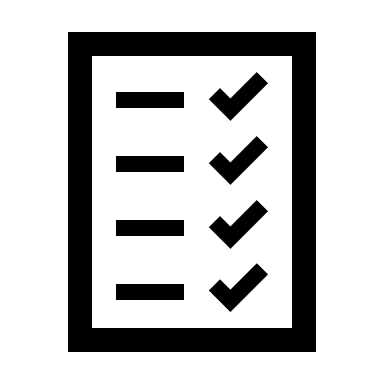 11. Aşağıda verilen cümlelerde kullanılan deyimlerin anlamları ile ilgili yapılan eşleştirmelerdeki yanlışlık aşağıdakilerden hangileri yer değiştirirse giderilir?	Cümleler				Deyim AnlamlarıAdamı durup dururken ekmeğinden ettiler.		1.İşinden çıkarmak veya atmak.Dükkânı soyup soğana çevirmişler.			2. İftihar etmek, övünç duymak.Kendine bir çekidüzen vermelisin.			3. Karışıklığı, dağınıklığı, başıbozukluğu gidermek.Senin başarılarınla göğsüm kabarıyor oğlum.		4. Her şeyini, varını yoğunu elinden almak.A) 1 ve 4				B) 2 ve 3C) 1 ve 3				D) 2 ve 4
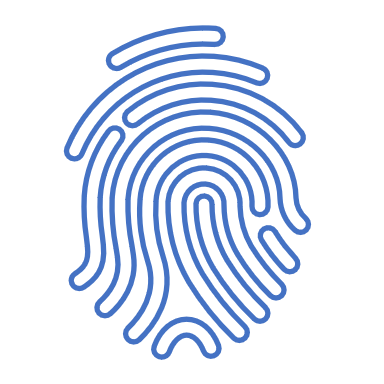 A. Özaysın
Hazırlayan: AHMET ÖZAYSIN
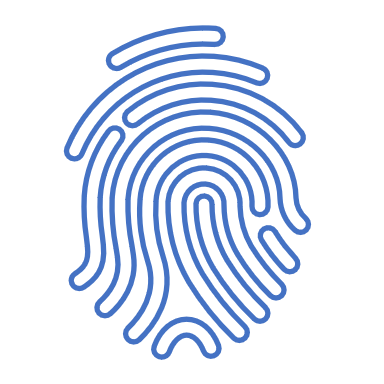 A. Özaysın